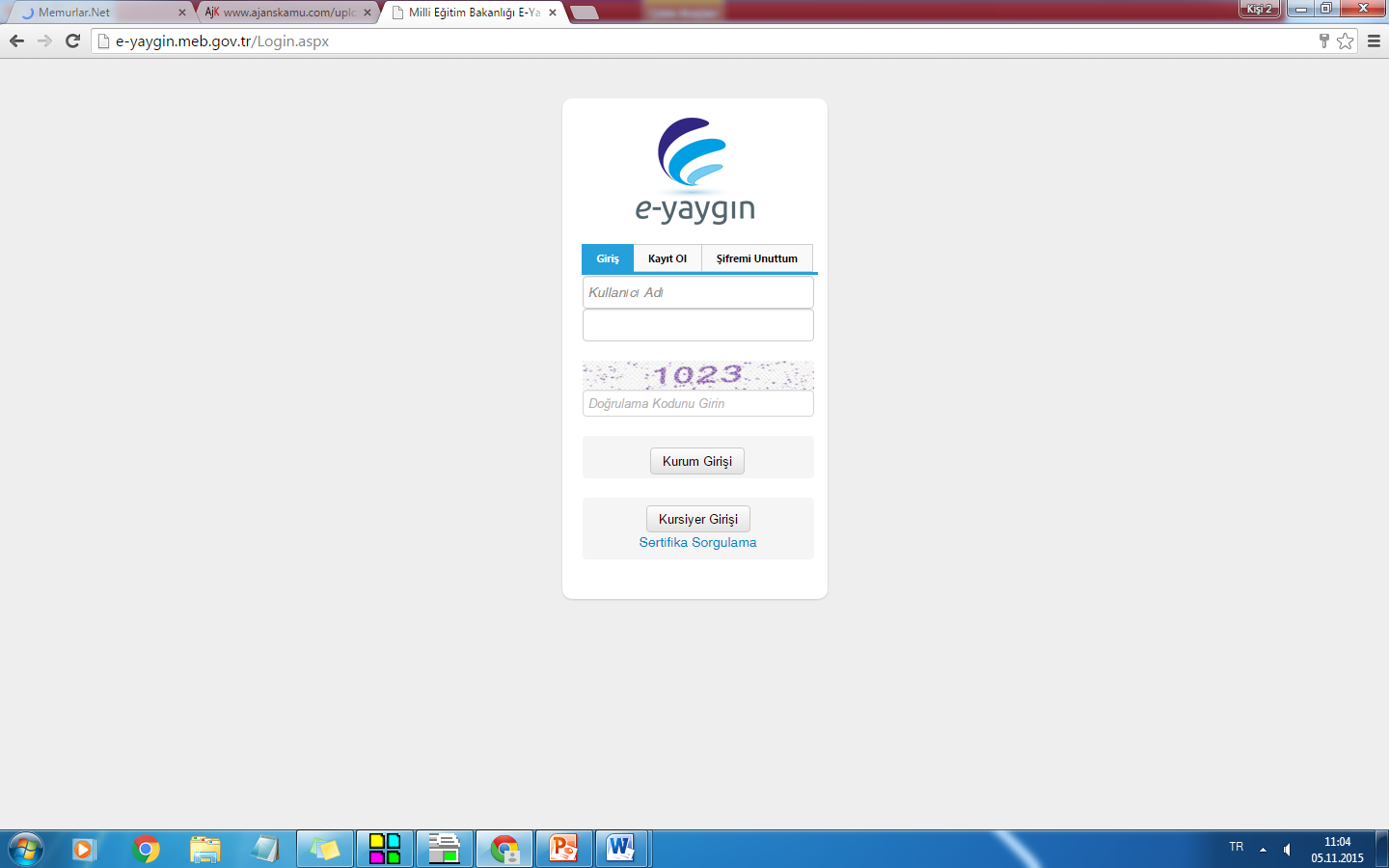 E yaygın sistemine kullanıcı adı ve şifrenizi giriniz
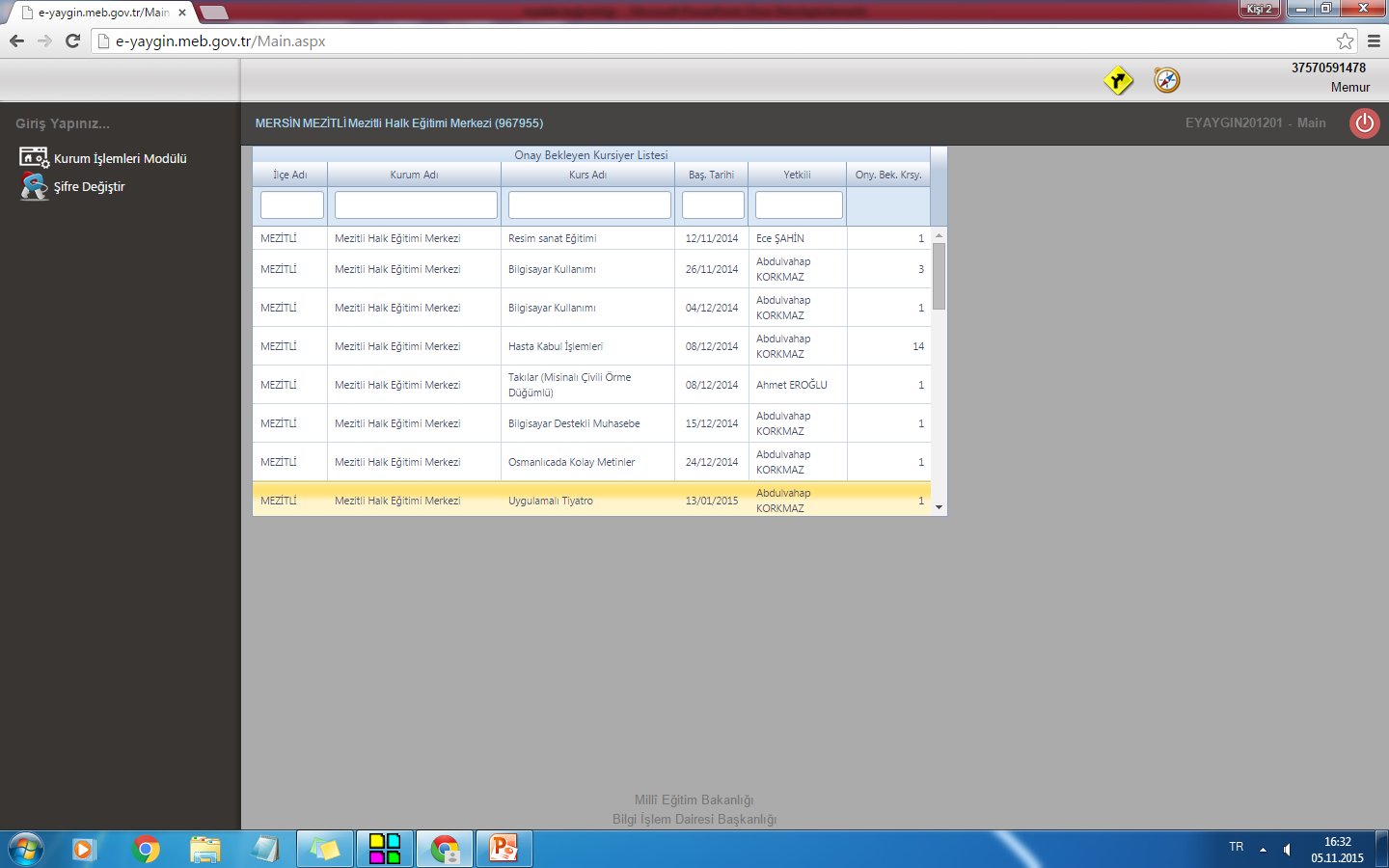 a)Kurum işlemleri modülünü tıklayınızb)Kurs işlemleri modülü
c)Kurs planlama
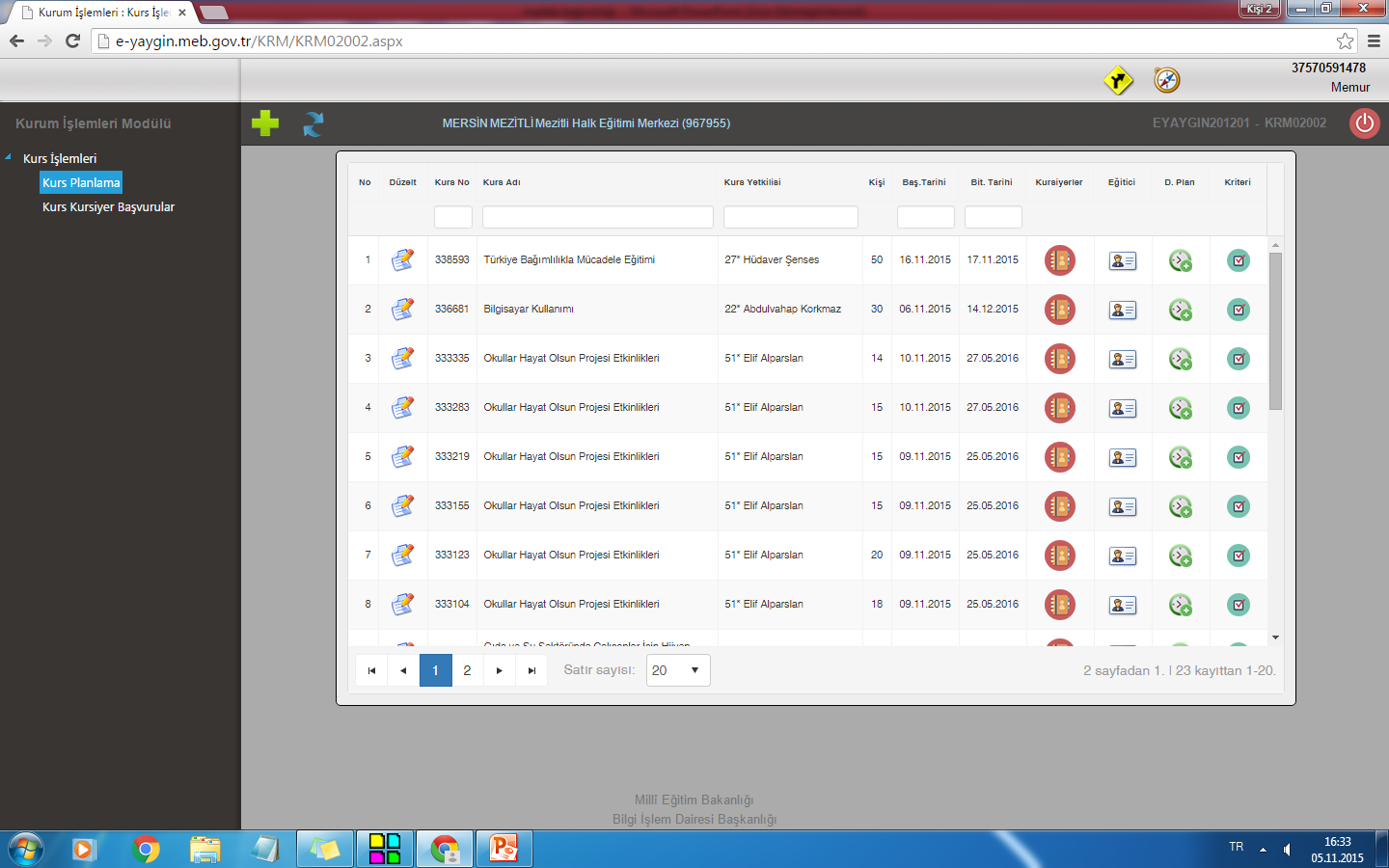 KURS PLANLAMADA
+ İŞARETİ TIKLANACAK
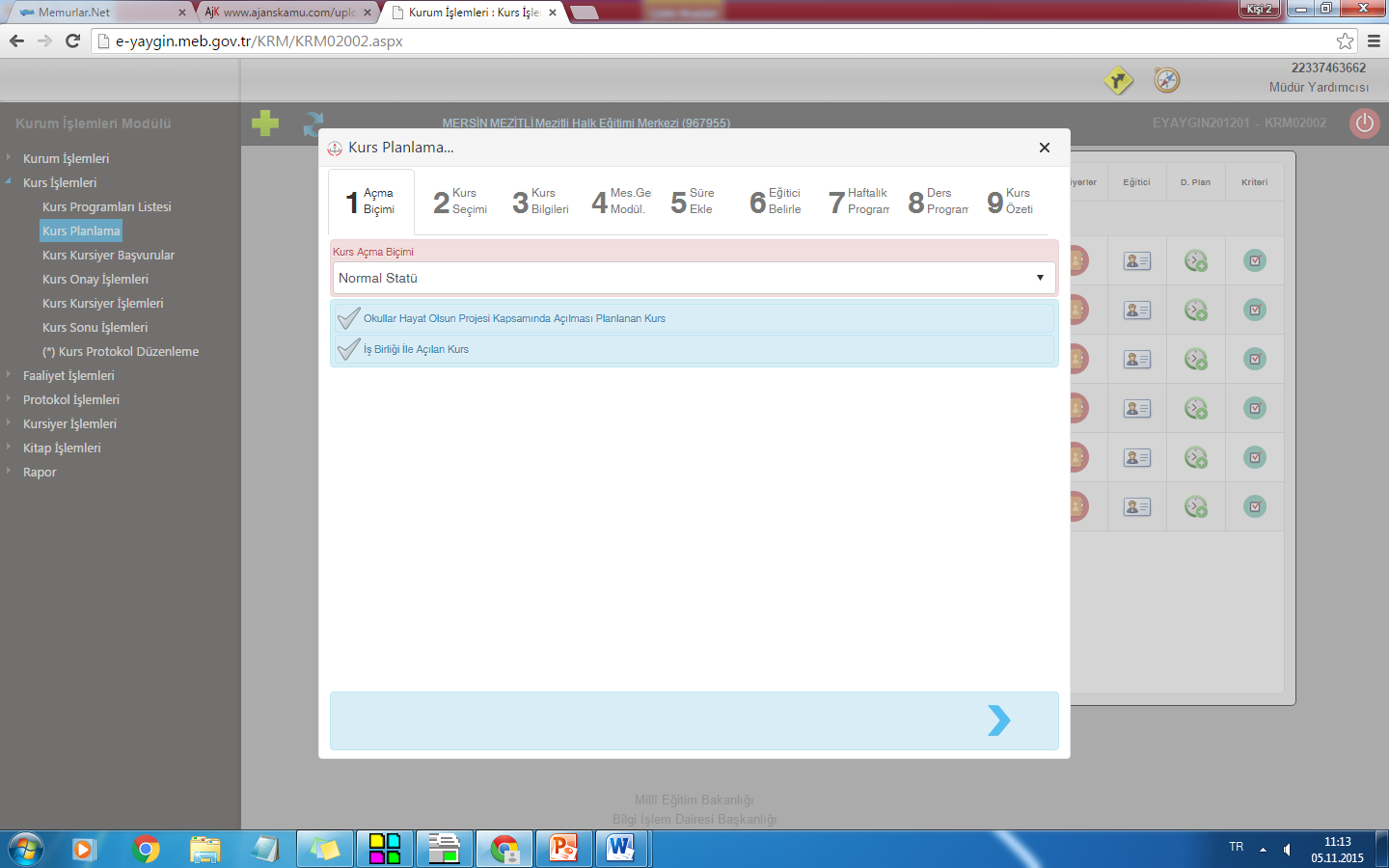 NORMAL STATÜ DEYİP İLERİ TIKLAYINIZ
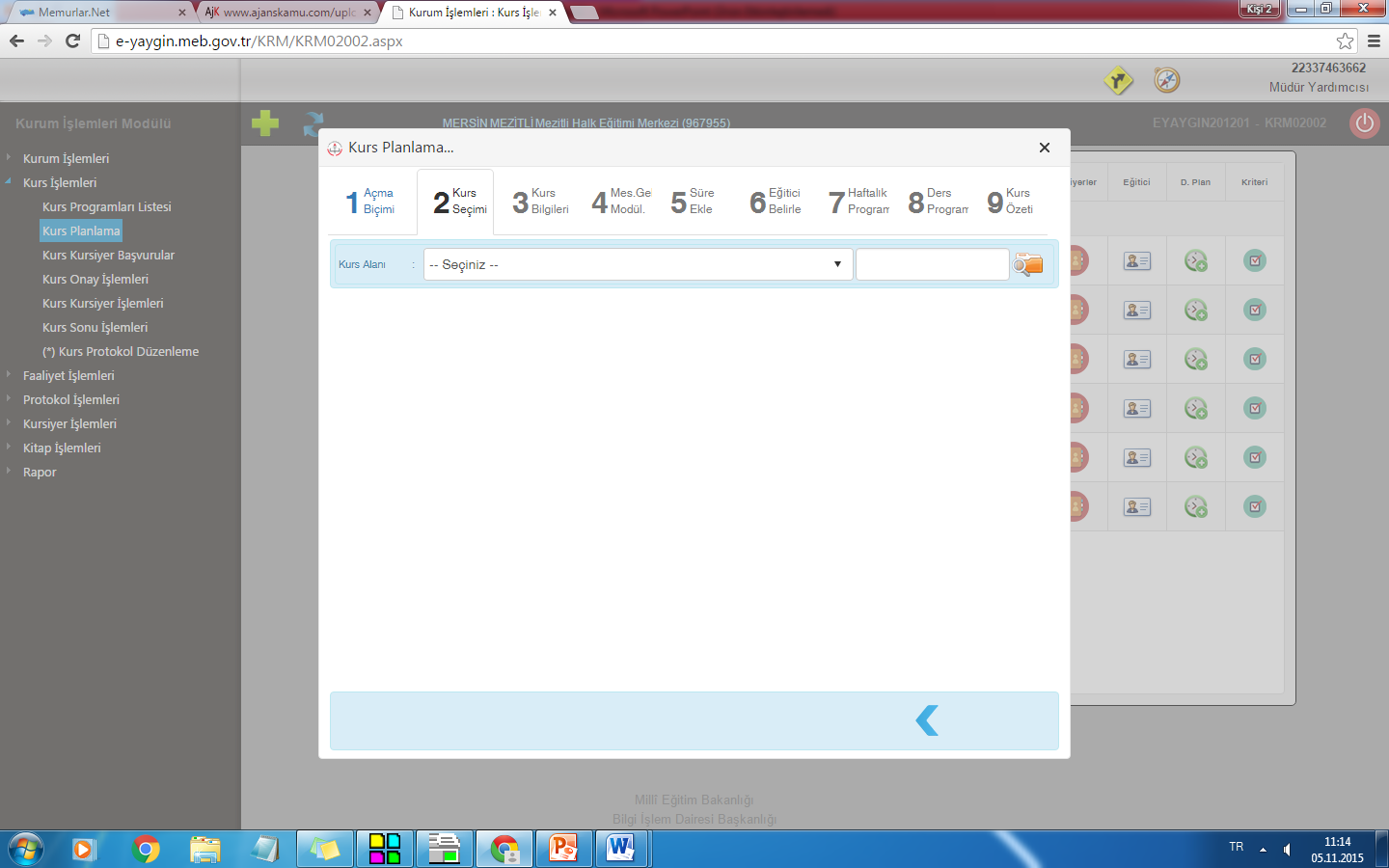 KURS ALANI KISMINDA SOSYAL HİZMETLER VE DANIŞMANLIK SEÇİLECEK
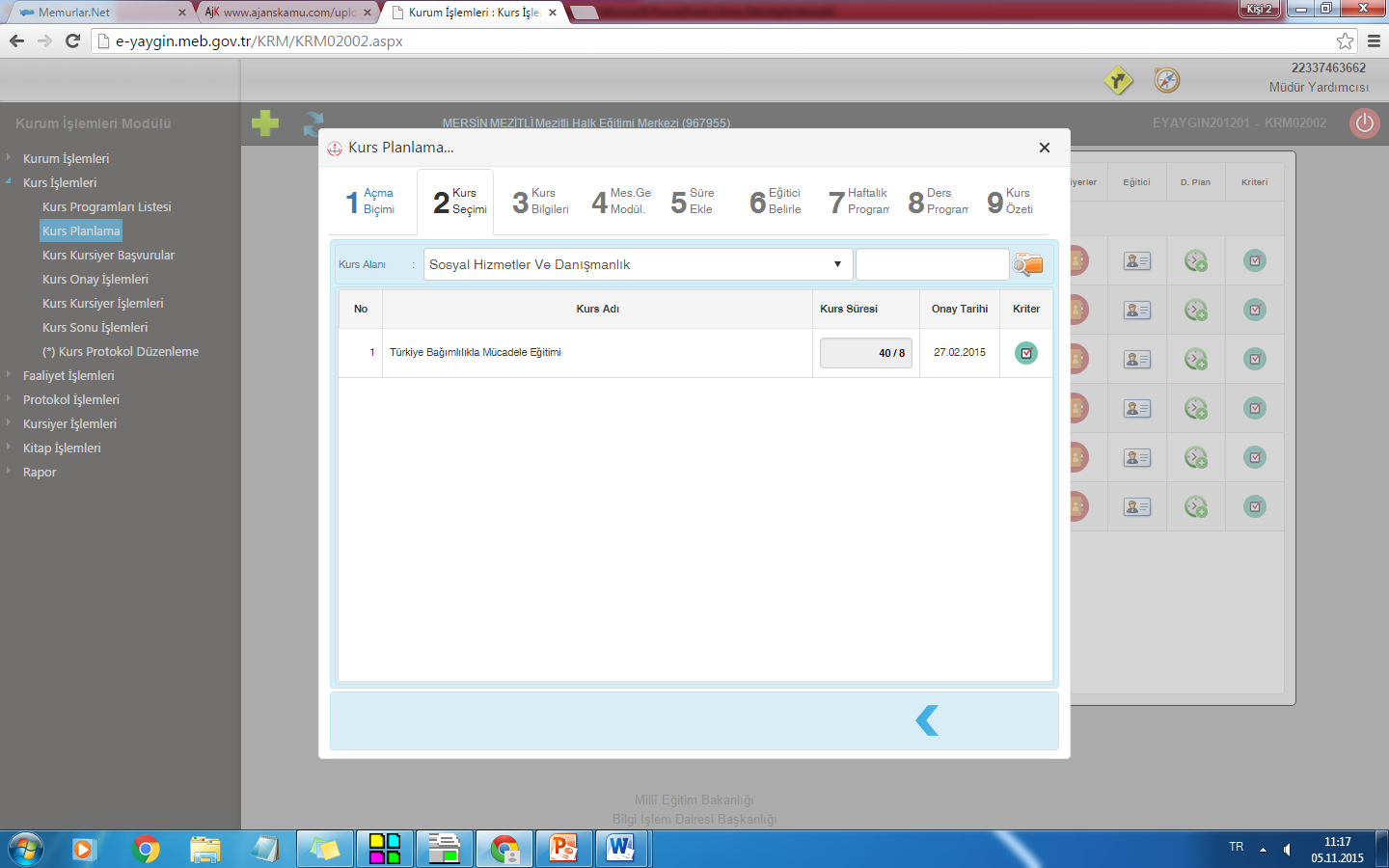 SOSYAL HİZMETLER VE DANIŞMANLIK
TÜRKİYE BAĞIMLILIKLA MÜCADELE EĞTİMİ SATIRI TIKLANACAK
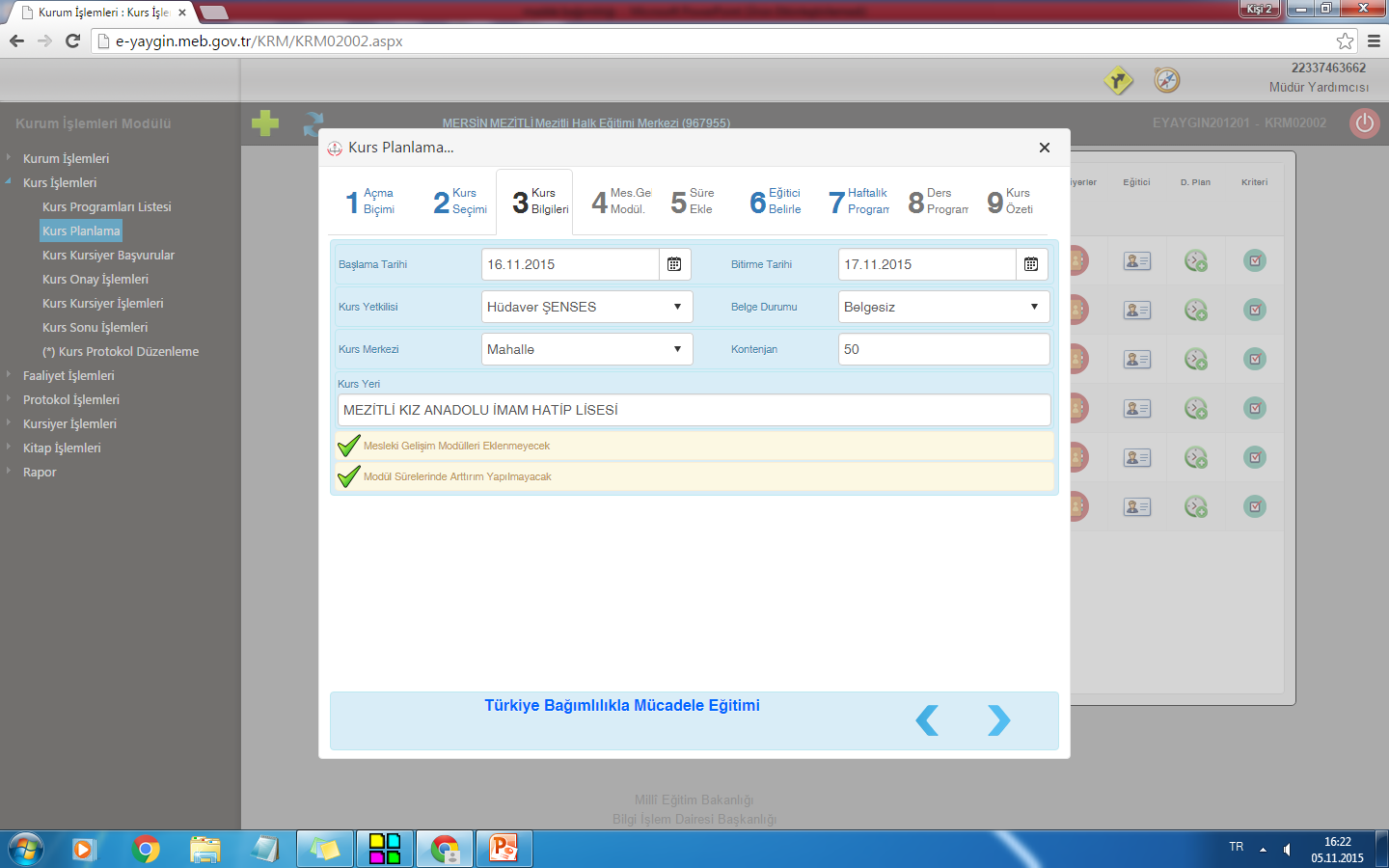 BAŞLAMA VE BİTİŞ TARİHİNİ SEÇİNİZ
KURS YETKİLİSİ:HÜDAVER ŞENSES
KURS MERKEZİ:MAHALLE 
BELGE DURUMU:BELGESİZ
KURS YERİ:OKUL ADI YAZILACAK
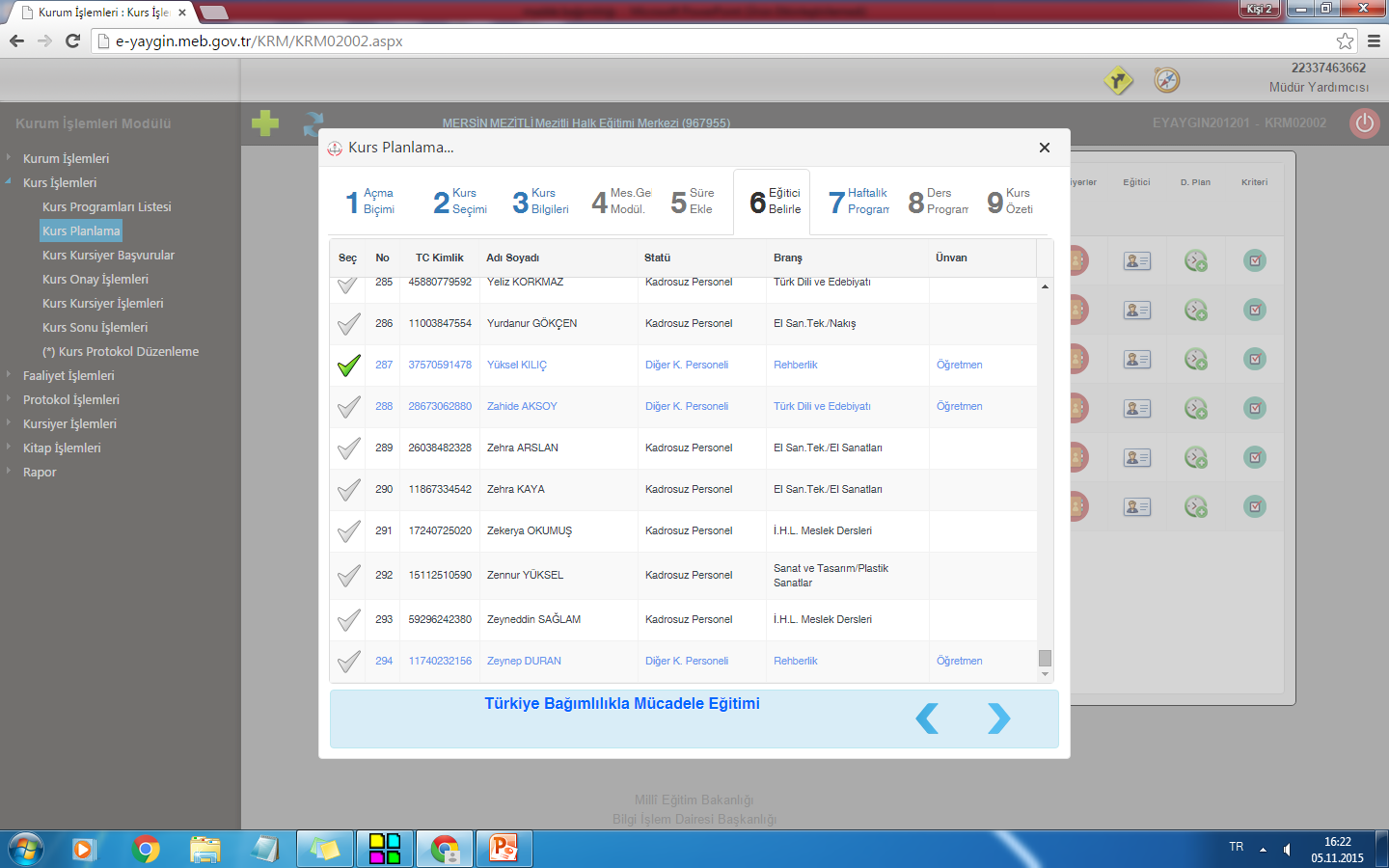 ÖĞRETMEN SEÇİMİ (KENDİNİZİ SEÇİNİZ)
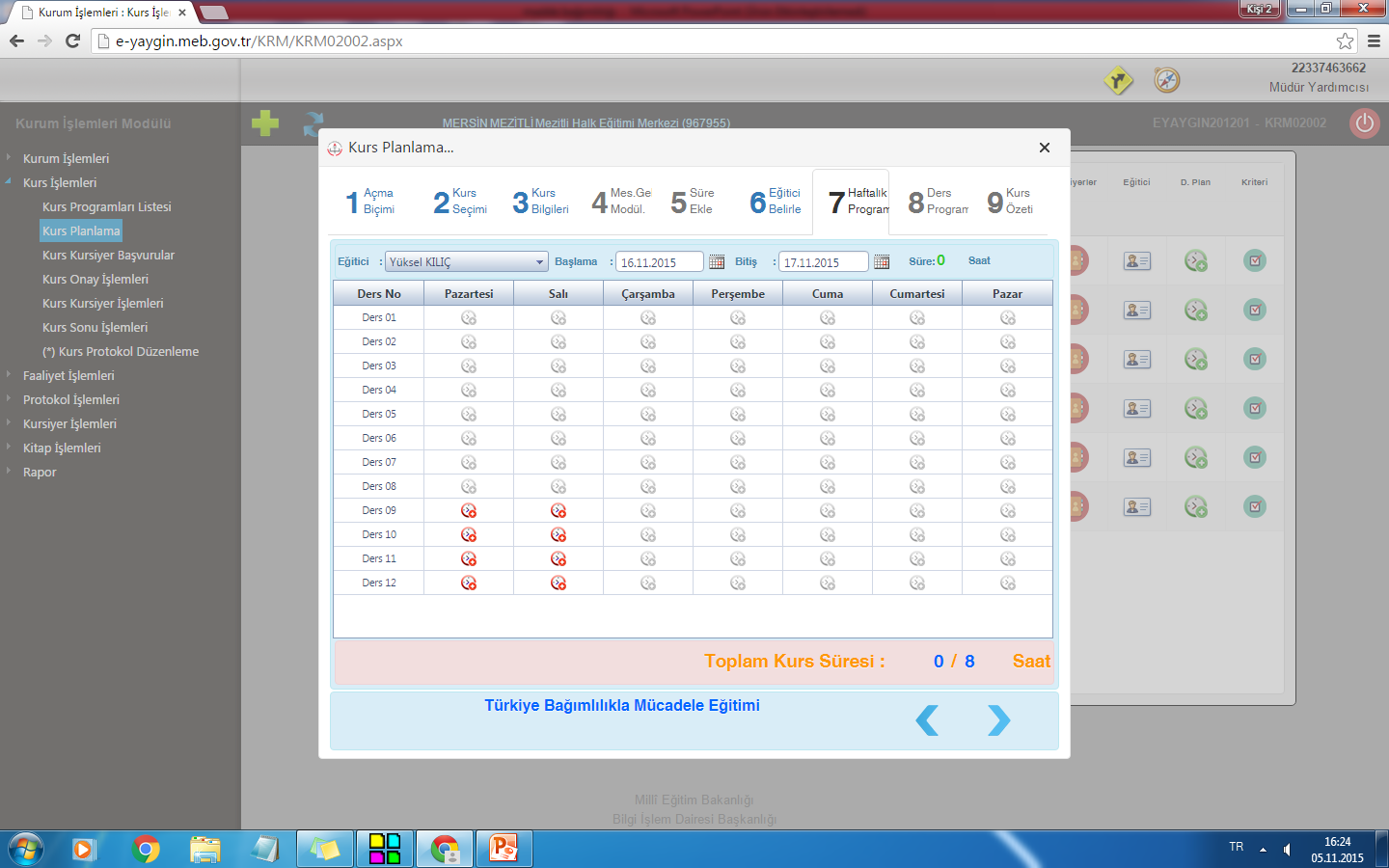 KURS GÜNLERİNİ VE SAATLERİNİ PLANLAMANIZA GÖRE İŞARETLEYİNİZ.
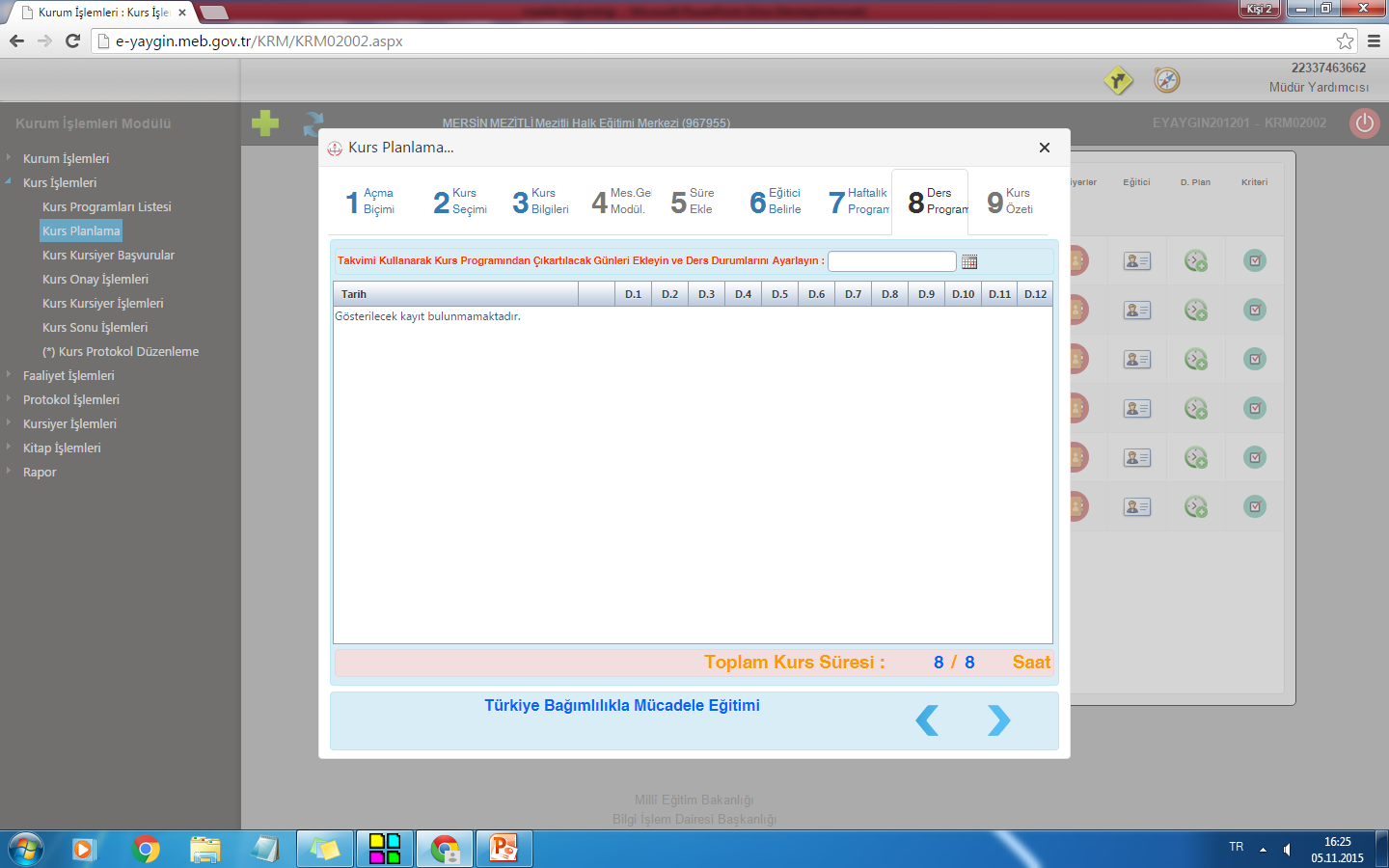 BU SAYFADA HERHANGİ BİR İŞLEM YAPMAYINIZ İLERİ
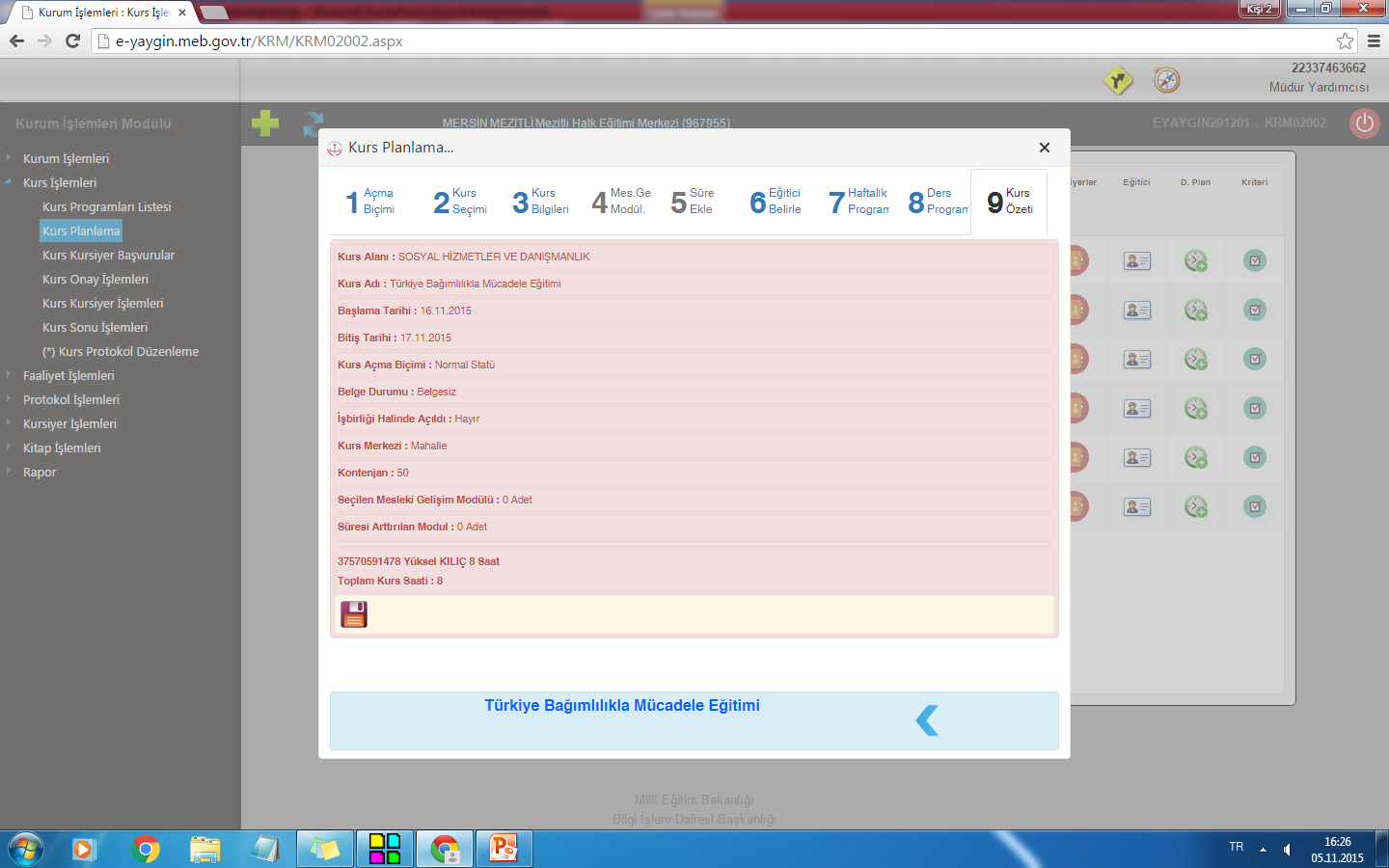 KAYIT BUTONUNA BASINIZ.
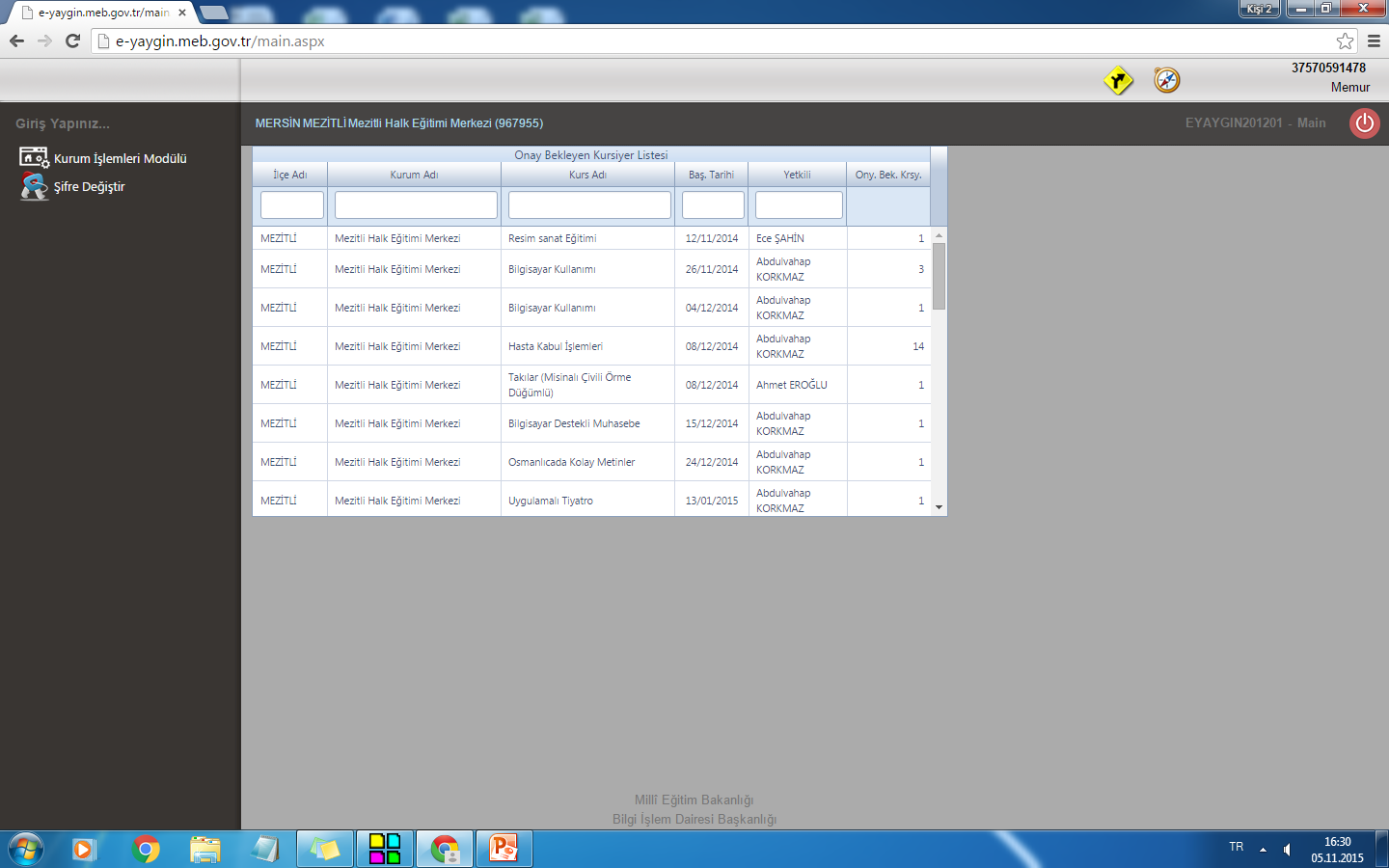 KURSİYER KAYDETMEK İÇİN 
TEKRAR KURUM İŞLEMLERİ MODÜLÜNE GİRİP  AÇILAN 
KURS İŞLEMLERİ
KURS KURSİYER BAŞVURULARI
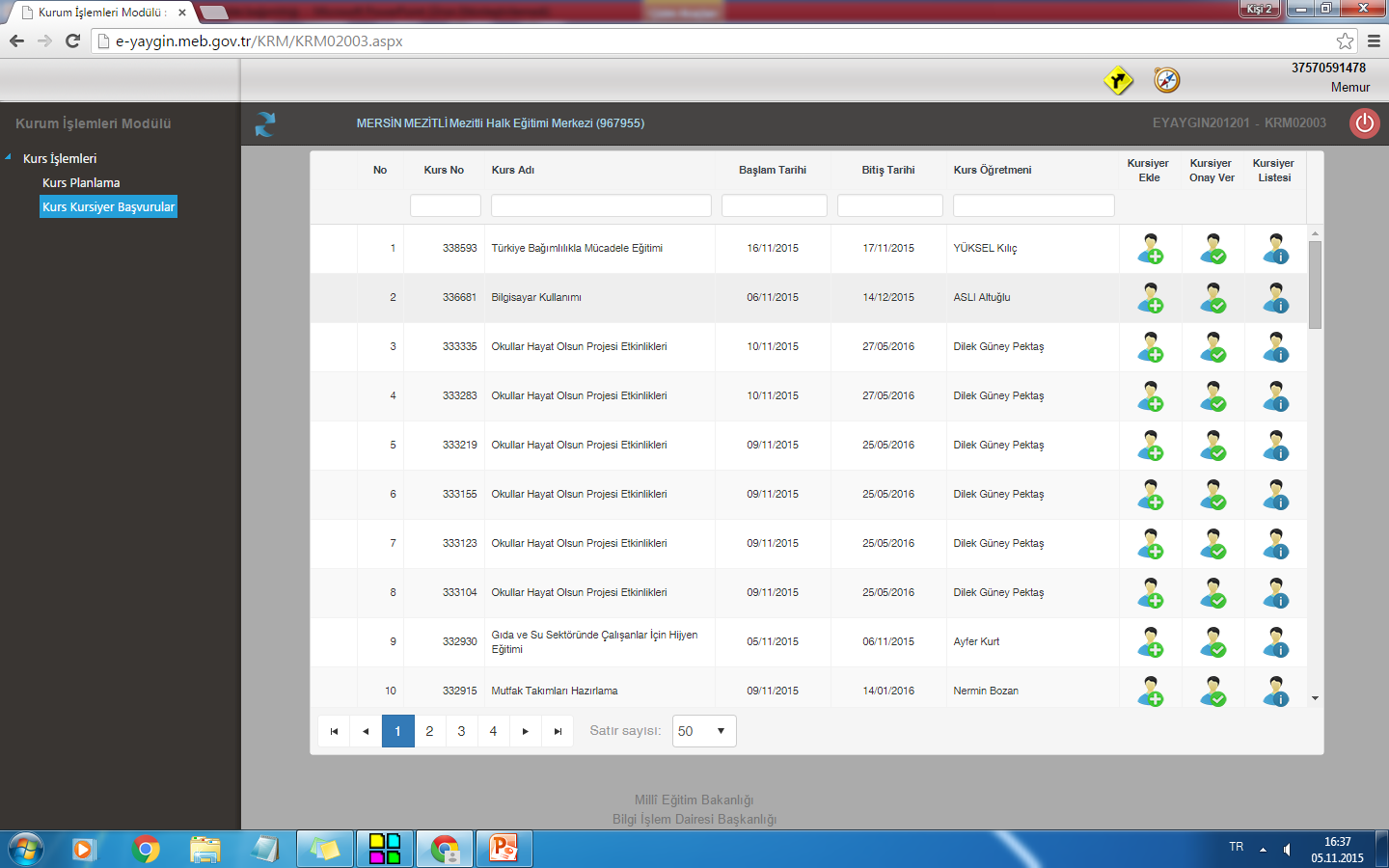 KENDİNİZE AİT OLAN KURSU SEÇİNİZ
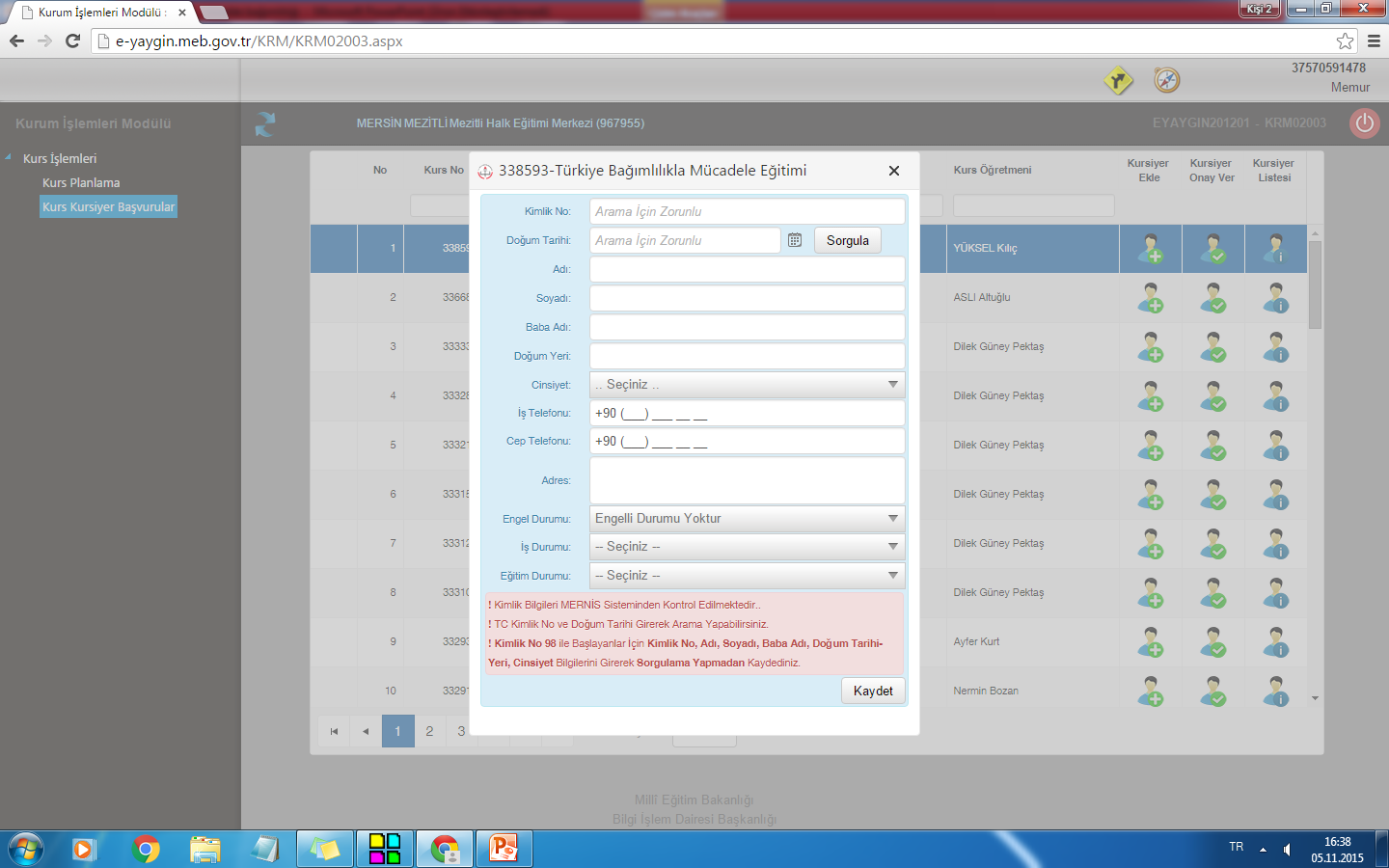 KURSİYER EKLEDEN 
KURSİYER T.C NO VE DOĞUM TARİHİ  (GÜN/AY/YIL) 
SORGULA
KAYDET(KURSİYER KAYIDI YAPILMADAN ONAY İŞLEMİ GERÇEKLEŞMEZ)
BU İŞLEMLERDEN SONRA İLGİLİ MÜDÜR YARDIMCISI ARANACAK


ONAY İŞLEMİ İSTENECEKTİR.